Beths Scholar Learner’s Profile
How can I demonstrate excellence? 
· Have a thirst for knowledge and intellectual curiosity.
· Have ambitions and high expectations of yourself.
· Be resilient and overcome challenges.
How can I contribute to my community? 
· Be a confident leader.
· Be an active member of your school and wider community.
· Care for all of those around you and your environment.
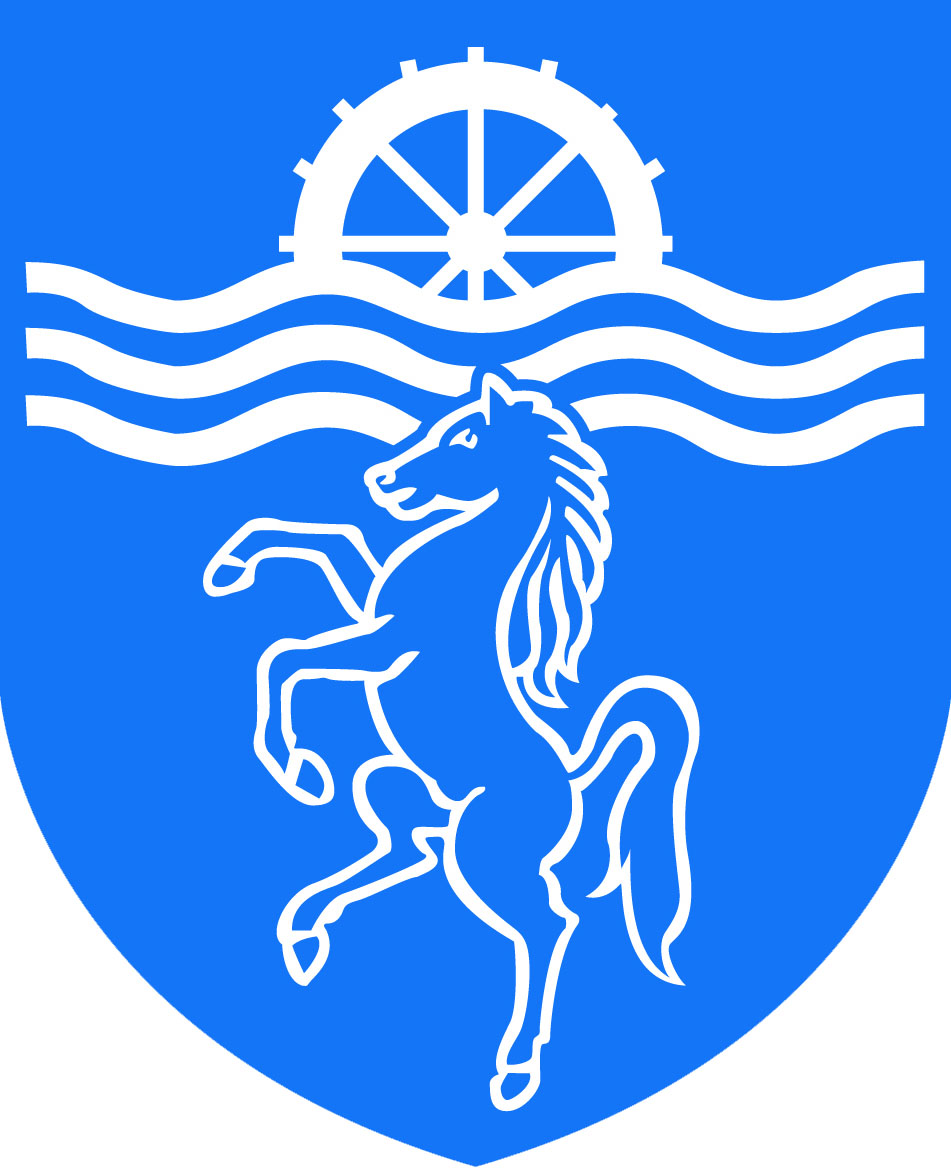 How can I demonstrate respect?
· Promote inclusivity.
· Listen to others and consider their views.
· Demonstrate excellent behaviour and attitudes.